Doing Business With The Federal Government
Alaska Native Procurement and Technical Assistance Center (NPTAC)

David Matekovich, Program Manager

Troy Ryder, NPTAC Counselor
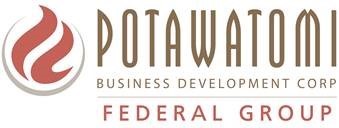 The Alaska Native Procurement Technical Assistance Center is funded in part through a cooperative agreement with the Defense Logistics Agency.
Introduction
What is Alaska Native PTAC?
The Alaska Native Procurement and Technical Assistance Center (PTAC) is a non-profit entity operated by the Potawatomi Business Development Corporation and funded by the Defense Logistics Agency (DLA) through a Federal Grant. 
The United States recognizes a government-to-government relationship, as well as a unique legal and political relationship, with federally recognized tribes. This relationship is set forth in the Constitution of the United States, treaties, statutes, Executive Orders, administrative rules and regulations, and judicial decisions. Honoring these relationships and respecting the sovereignty of tribal nations is critical to advancing tribal self-determination and prosperity.
Measures such as the Indian Reorganization Act, the Buy Indian Act, the Alaskan Native Settlement Claims Act, and the Tribal Employment Act Ordinance can impact contracting with the United States federal government as well as tribal governments.
The Alaska NPTAC strives to provide outreach, counseling and guidance to Alaska Native owned, Tribally owned and Native American (individual) owned ed businesses or Alaska Native Corporation owned businesses located or headquartered in the state of Alaska.
Native PTAC provides professional, specialized assistance to businesses owned by Native Americans individuals, Tribes and Alaska Native Corporations that are based in the State of Alaska. Our services enable businesses to identify contracting opportunities with the federal, state and local governments, as well as with prime contractors who work with government agencies.
Introduction
Alaska NPTAC offers a wide range of assistance, including:
Counseling - 
Identifying marketing opportunities for your products and services
Understanding Federal, State and local government contracting requirements
Submitting required certifications and registrations
Preparation and submitting bids and proposals
Post-award functions
Outreach
Public awareness of NPTAC, events, workshops, seminars, or other related training
Work with local resource partners to provide training and counseling 
Guidance
Understanding Federal, State and local government contracting requirements
Federal, State and local government contracting laws, policies and procedures
Introduction
Training Objectives – 
Provide on-going training for business owners interested in government contracting. 
Expand our Native PTAC Clientele. 
Provide the training, counseling and resources to help our clients succeed in government contracting.
Introduction
Training Overview
Government as a Client
Legal Business Entity / Registrations
Business Planning
Marketing Strategy / Marketing Materials
Special Programs / Certifications
Partnership / Mentorship
Federal Contracting Basics
Contract Methods and Types
Solicitations / Requirements
Contract Performance / Reporting 
Contract Wrap-up / Evaluation
Government as a Client
Government as a Client - Why should you consider selling to the Government?
Federal, State and Local Government are potential customers.
According to figures published by the U.S. Government:
The Federal Government is one of the largest purchasers of goods and services in the U.S. 
Federal Policy – set aside 23% of contracts for small businesses.
In FY2019, Federal contracts represented more than $586 billion of the federal budget.
A look at the top 10 agencies (total contracting dollars spent) for FY 2018.
Government as a Client
FY2019 Federal Contract Actions and Dollars
Legal Business Entity / Registrations
Before you can receive a Federal Contract - 
Must have a legal business entity:
Current State Filings – Business Type
Sole Proprietorship / DBA (doing business as)
Partnership / Limited Liability Partnership (LLP)
Limited Liability Company (LLC) – Articles of Organization
Corporation (C Corporation / S Corporation) – Articles of Incorporation
Licenses (Business License / Special Licenses)
Legal Business Entity / Registrations
Before you can receive a Federal Contract - 
Business, owners and Principals must be in good standing:
Not suspended or debarred from Federal Contracting
Current with all Federal financial obligations / taxes
Must have active / updated registrations:
IRS Employee ID Number (EIN) or Taxpayer ID (TIN)
Dunn & Bradstreet DUNS Number
System for Award Management (SAM) Profile
Business Planning
Most business fail within the first year.
Of those who survive the first year, most do not realize profit until year 3 or later.
The majority of business that fail do so because:
Inadequate capital (funding)
Inadequate management experience
Inadequate business infrastructure
Inadequate marketing
Most of these failures can be addressed through proper planning.
Business Planning
Marketing Strategy / Plan – Considerations
Do we have sufficient capital and resources?
Do we have sufficient business infrastructure?
Do we have sufficient management experience?
How can we rapidly develop our capacity and capabilities?
What improvements can we make to our processes and improve our efficiency?
How do we expand into new markets (customers)?
How do we expanded our service / product offerings?
Business Planning
Marketing Strategy / Plan
What are Markets?
We define a Market by looking at its characteristics – 
A market [for a particular product or service] consists of both existing and potential customers who need a product or service and have the ability and willingness to pay for it.
Markets include the sellers and the buyers of products or services.
Markets facilitate sales goods and services and allow for their distribution. 
Markets determine the price of products and services by allowing buyers and sellers to negotiate (supply and demand).
Business Planning
Marketing Strategy / Plan.
A Marketing Plan is a strategy for selling your products or services.
A Marketing Plan involves research to identify and understand your customers and specifically, their needs and wants.
A Marketing Plan may include information from your potential or existing customers.
A Marketing Plan allows you to identify important information about your customers:
What they are buying?
When and how often they buy it?
How much do they normally buy and how much they typically spend?
Who do they normally buy from and where do they buy it?
Why did they buy it from a particular seller?
Business Planning
Develop a Marketing Strategy / Plan
What products / services do we sell?
Where can we sell our products / services and who is buying them?
What does it cost to produce / sell our service products / services?
How do we reach our target customers and convince them to buy from us?
What are our company’s SWOT (Strengths, Weaknesses, Opportunities and Threats)
Develop Marketing Materials (Statement of Qualifications / Website / Business Cards)
Keep it simple / be direct
Who we are  / What we do / What we’ve accomplished so far
Business Planning
Special Programs / Certifications
Which programs do we qualify for and how do we get certified?
U.S. Small Business Administration (SBA) Programs:
8(a) Program.
HUBZone Program.
WOSB Program.
SDVOSB Program.
Small Business Set Aside contracts.
Department of the Interior – Bureau of Indian Affairs (Buy Indian Act).
Indian Incentive Program.
Veterans Administration (Veteran-owned businesses).
State Programs (Alaska Department of Transportation).
Business Planning
Partnership / Mentorship Strategies
Prime – Sub relationships.  Start small, think big.  How many drivers are there on a bus?
Teaming – bring in your own subcontractors and submit a proposal using a team approach.
Mentorship – formal programs sponsored by federal agencies. 
SBA All Small Mentor-Protégé Program. 
SBA 8(a) Mentor-Protégé Program. 
Department of Defense Mentor-Protégé Program. 
Department of Transportation Mentor-Protégé Program.
Department of Homeland Security Mentor-Protégé Program.
Joint Ventures – formal partnerships with other contractors.  Shared responsibilities.
Federal Contracting Basics
Federal Acquisition Regulations (FAR)
48 CFR 5.002 - Policy.
Contracting officers must publicize contract actions in order to - 
Increase competition;
Broaden industry participation in meeting Government requirements; and
Assist small business concerns, veteran-owned small business concerns, service-disabled veteran-owned small business concerns, HUBZone small business concerns, small disadvantaged business concerns, and women-owned small business concerns in obtaining contracts and subcontracts.
Federal Contracting Basics
Contracting Methods And Contract Types
13 - Simplified Acquisition Procedures 
14 - Sealed Bidding 
15 - Contracting by Negotiation 
16 - Types of Contracts 
17 - Special Contracting Methods 
18 - Emergency Acquisitions 
19 – Small Business Programs
Federal Contracting Basics
Solicitations / Requirements.
Where do you find information about potential Federal Contracts?
FBO - Federal Business Opportunities www.fbo.gov 
The single source for federal procurement opportunities that exceed $25,000. 
Contains both solicitations and award information. 
Contains information for any Interested Vendors.
Federal Contracting Basics
Solicitations / Requirements.
Where do you find information about potential Federal Contracts?
Federally published data. 
This includes contract information, agency spending data, labor and wage information.
Examples - www.usaspending.gov or www.fpds.gov  
Agency Websites / Contract Forecasts 
Federal agencies are required by law to compile and make available projections of contracting opportunities that small / small disadvantaged firms may be able to perform.
Agencies typically have links to their small / disadvantaged business offices.
Federal Contracting Basics
An example of a contracting agency forecast website - Department of Homeland Security.
Federal Contracting Basics
Contract Performance / Reporting
FAR Part 5 - Publicizing Contract Actions 
FAR Part 6 - Competition Requirements 
FAR Part 7 - Acquisition Planning 
FAR Part 8 - Required Sources of Supplies and Services 
FAR Part 9 - Contractor Qualifications 
FAR Part 10 - Market Research 
FAR Part 11 - Describing Agency Needs 
FAR Part 12 - Acquisition of Commercial Items
Federal Contracting Basics
Contract Performance / Reporting
Generally Speaking –
A Federal agency identifies a need for something, i.e. supplies, services, construction, etc.
The agency summarizes their needs in requirements. 
The agency contracting staff form a contracting team, i.e. small business liaisons, fiscal, legal, and technical personnel, etc.
The agency conducts market research. 
The agency publicizes proposed contract actions – when greater than $25k they must synopsized in FBO. Contracting officers are required to provide for full and open competition. 
Interested contractors submit bids. 
The government selects the best value contractor.
Federal Contracting Basics
Contract Wrap-up / Evaluation
What can Government officials do here?
Objectively evaluate performance
Review relevant performance and integrity information before making an award decision
What can Contractors/Financial Assistance Recipients do here?
Comment on the government’s evaluation and concur with or refute the overall performance evaluation
Review their active performance and integrity information which the government may use in making an award decision
Contractors may view only their own data.
Other Sources of Information
Here are some helpful links (this in not an all-inclusive list): 
USA.gov - How to Become a Federal Government Contractor
SBA.gov – Contracting Guide
SAM.gov – https://www.sam.gov/
IRS.gov – Tax ID / EIN
Department of Defense [DoD] – Office of Small Business Programs
DoD - Acquisition Forecast
Federal Regulations – Acquisition.gov
Federal Procurement Opportunities – Beta.SAM.gov (formerly FBO)
Federal Procurement Database System – FPDS.gov